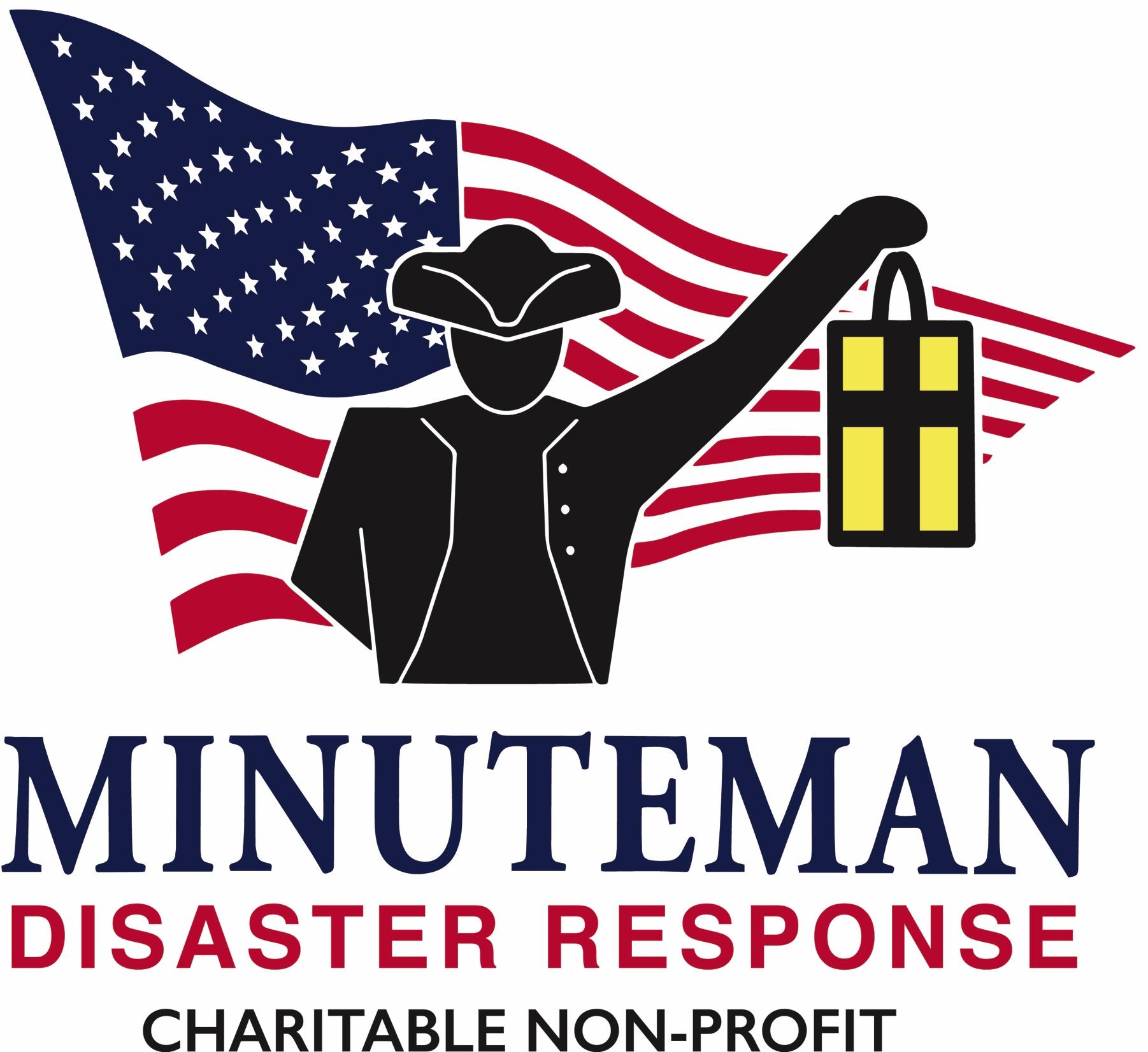 Minuteman Disaster Response
Certificate of Completion
THIS ACKNOWLEDGES THAT
HAS SUCCESSFULLY COMPLETED 
Heavy Equipment 101
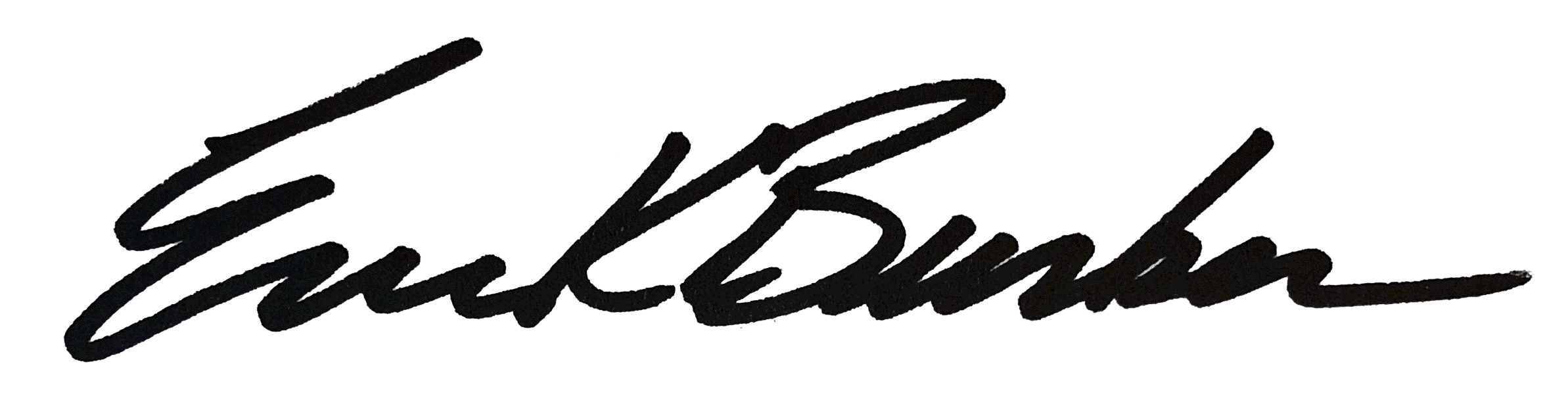 Eric Burkes, Director of Operations